L’avènement de la 3D
- une réponse technologique
- sa place dans la formation de BTS
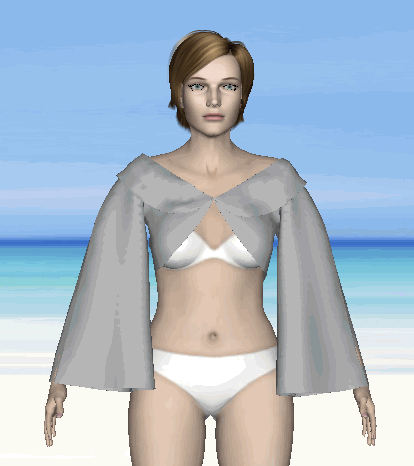 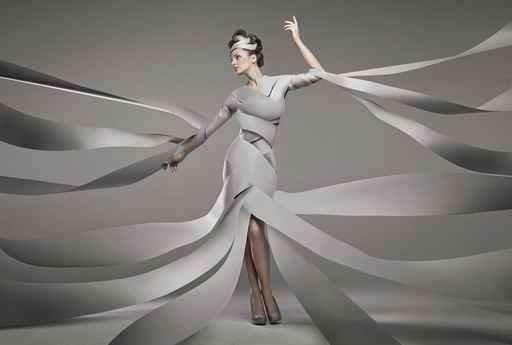 Contexte du marché de la mode
À partir d’infos collectées auprès du Journal du textile, de l’IFM
Contexte du marché de la mode
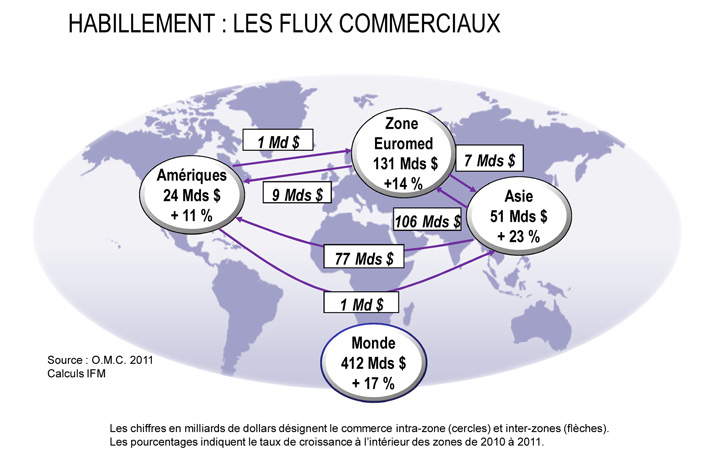 Impacts sur les organisations
Enjeux pour l’industrie de la Mode
Marque forte et en pointe
Flux et partage des données
Proximité du consommateur
Time to market
Qualité produits, services
Fitting
Prix
Process séquencé  process intégré (distributions, sous-traitants, fournisseurs)
Réduction du cycle d’élaboration d’un produit
Virtualisation produit/service/process
1. Des enjeux pour l’industrie de la Mode
Tout en optimisant  les coûts et en respectant la vision des stylistes, garantir le bien aller et la qualité finale d’un vêtement en simulant le comportement des différents tissus (soie  denim) sur des mannequins représentatifs des tailles et morphologies des diverses populations mondiales.
La 3D fait émerger de nouvelles pratiques professionnelles…
Appropriation du référentiel
Référentiel des Activités Professionnelles – 
Activité A1 : concevoir et développer les produits
Missions et objectifs 
À partir du dossier du styliste et du cahier des charges fonctionnel, esthétique et technique du produit, dans le respect des contraintes environnementales, le technicien supérieur « Métiers de la Mode - Vêtements » est amené à :
participer à la conception et au développement  total du produit, dans le respect des réglementations ;
assurer la veille technologique propre au champ d’action de l’entreprise ;
rendre compte de ses travaux ;
vérifier la faisabilité technico-économique du produit ;
respecter les droits de propriété intellectuelle. 
Tâches
Le technicien supérieur « Métiers de la Mode - Vêtements  » a pour tâches de :
T1 : analyser et exploiter les données du styliste.
T2 : établir le dossier de définition du produit (production interne ou sous et/ou cotraitante)
T3 : concevoir les patrons et patronages de tous les éléments du produit par l’utilisation des techniques traditionnelles (coupe à plat/coupe par moulage) et CAO. 
T4 : superviser la réalisation des prototypes et caractériser leurs performances, et contrôler leur conformité au cahier des charges.
Référentiel de certification- 
Compétence C1.4 : concevoir les patrons et patronages de tous les éléments de produit
Compétence C 1.5 : contrôler les prototypes, caractériser leurs performance et contrôler leur conformité au cahier des charges
Compétence C 1.57 : réaliser des essayages
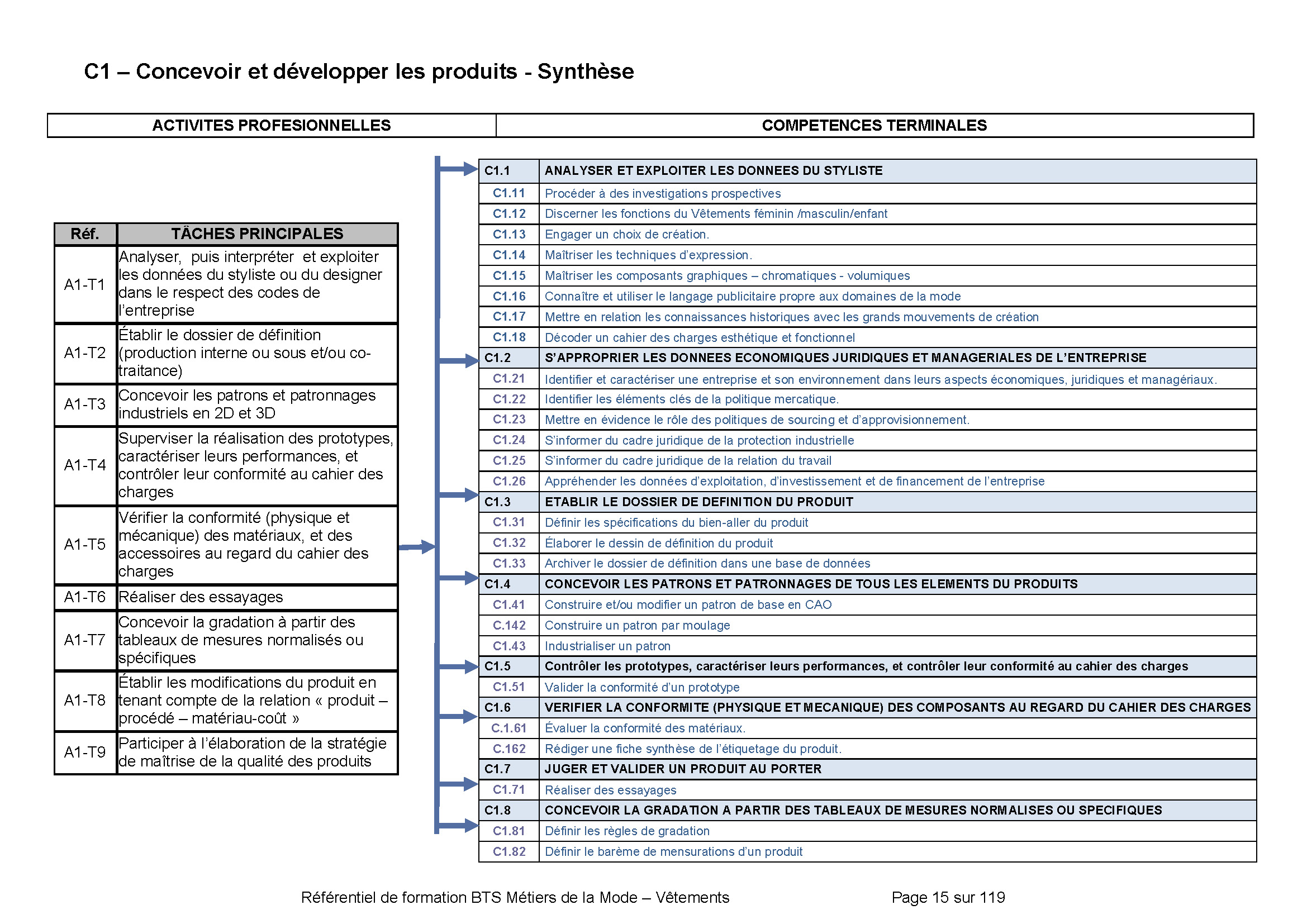 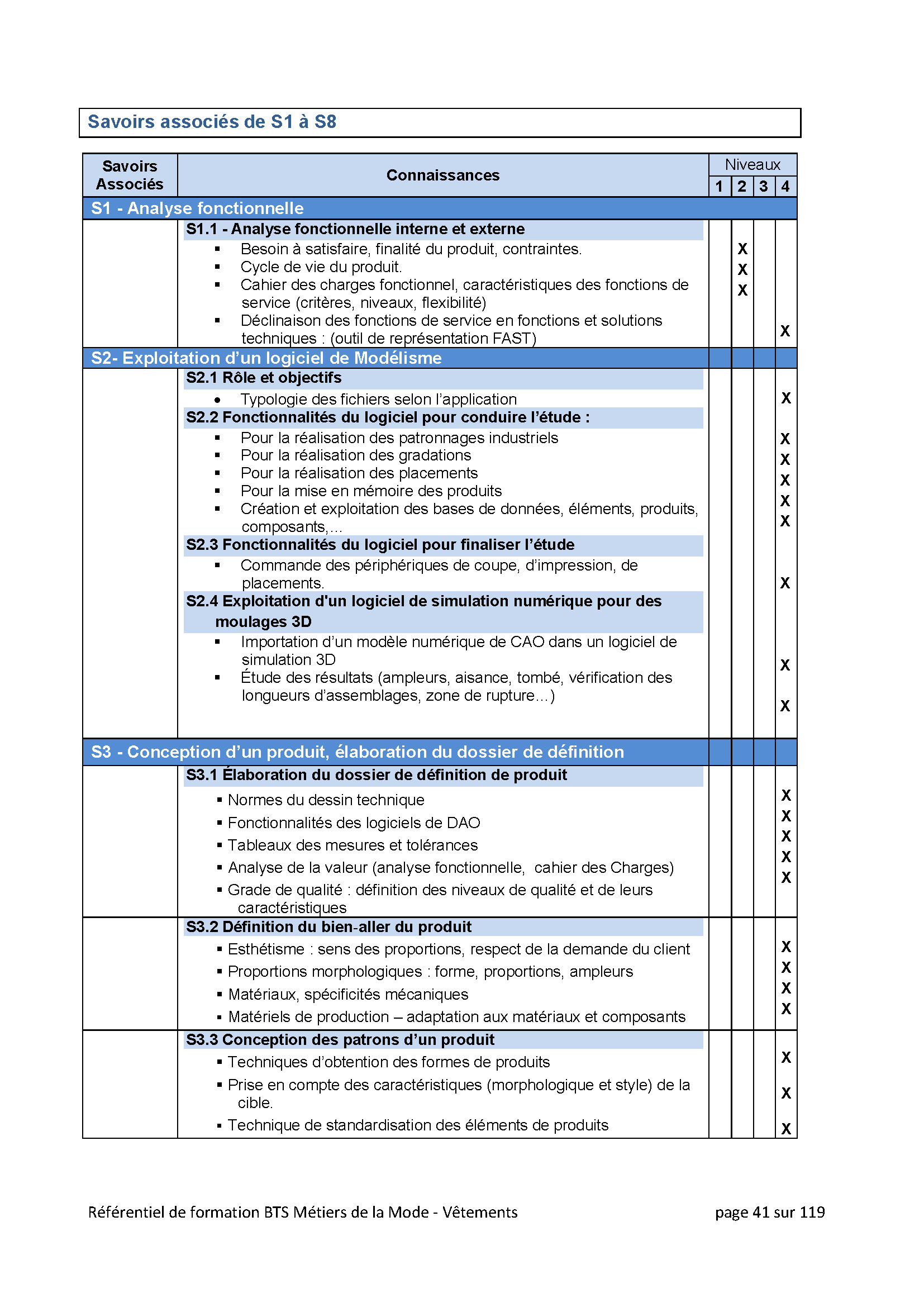 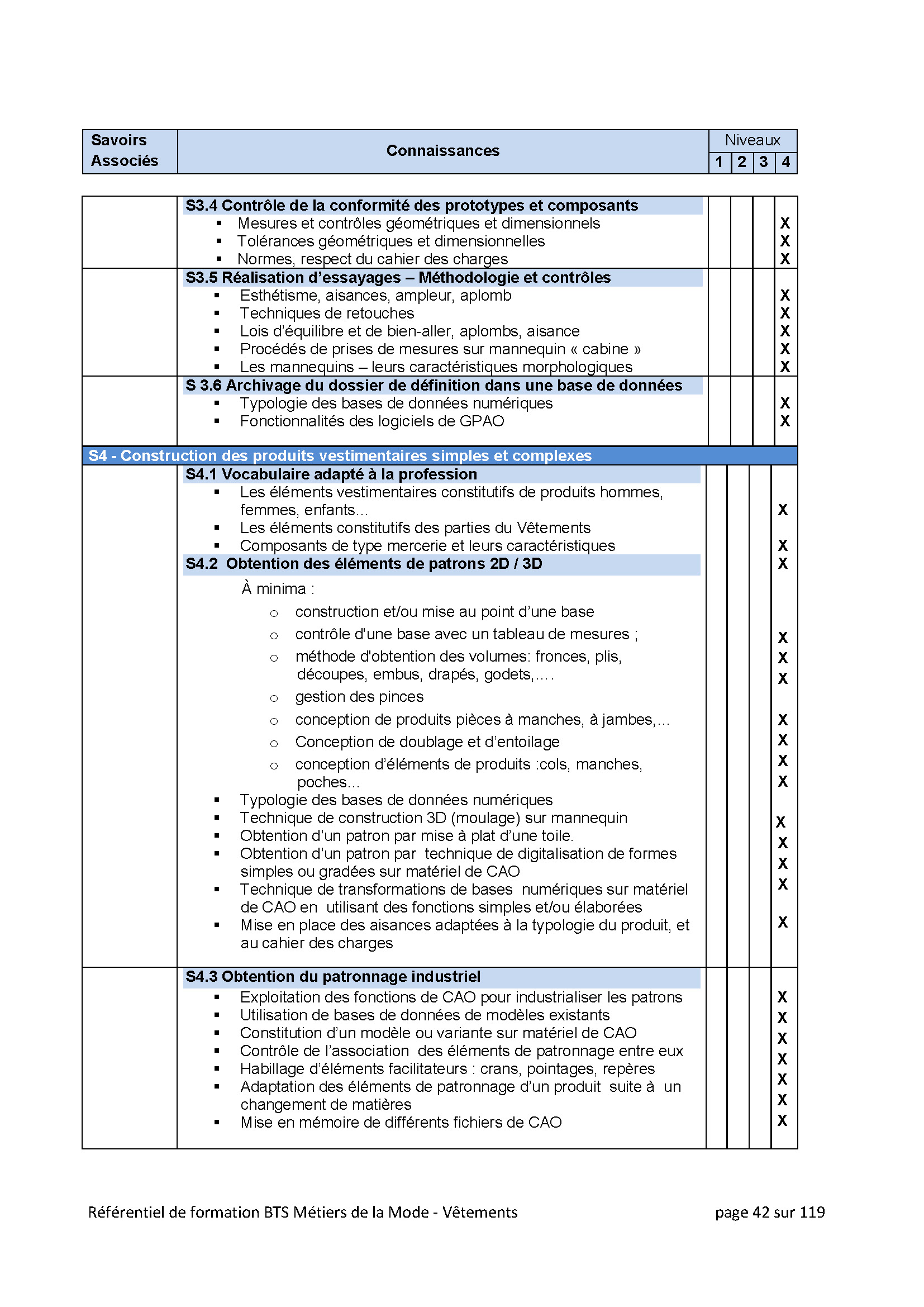 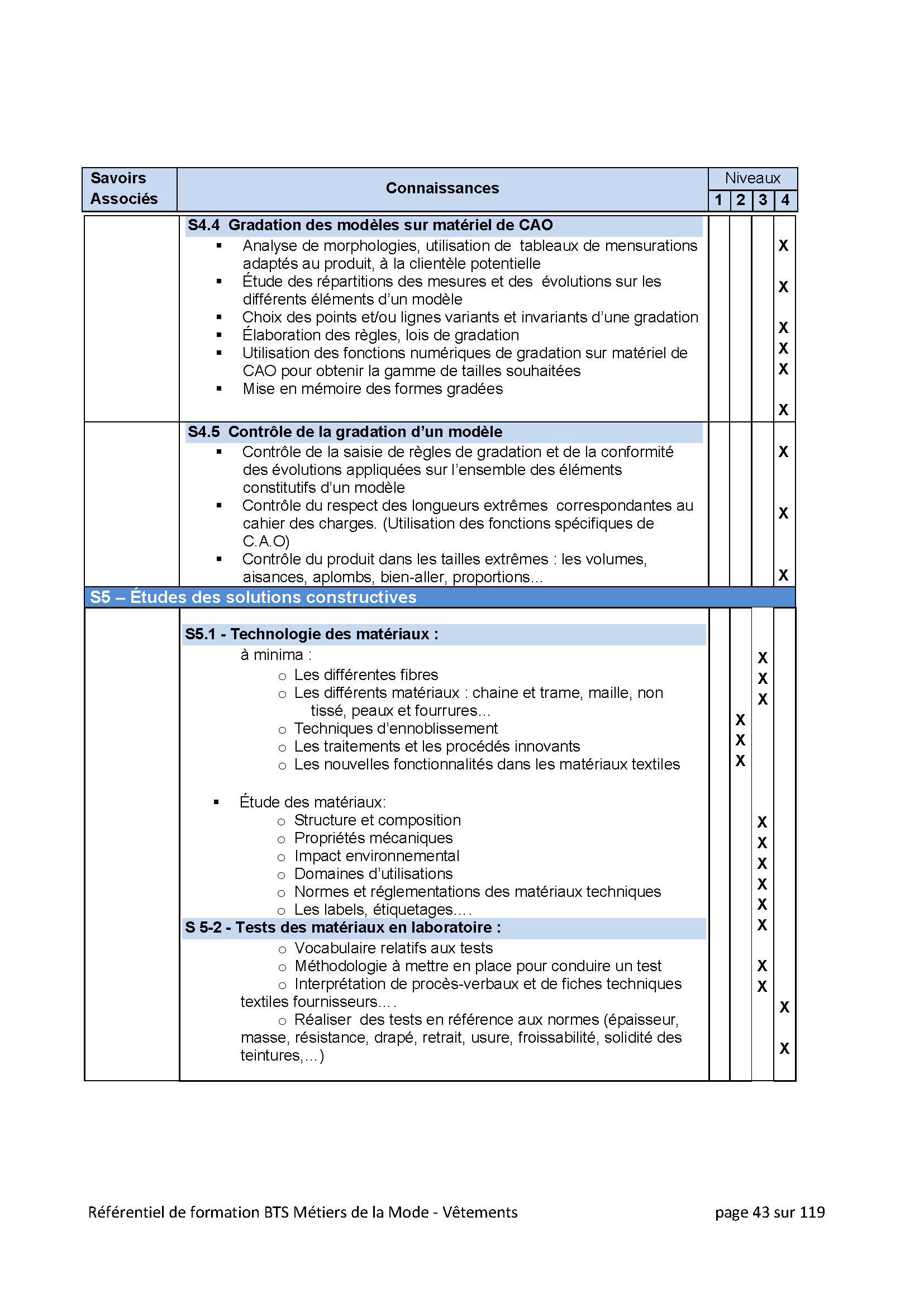 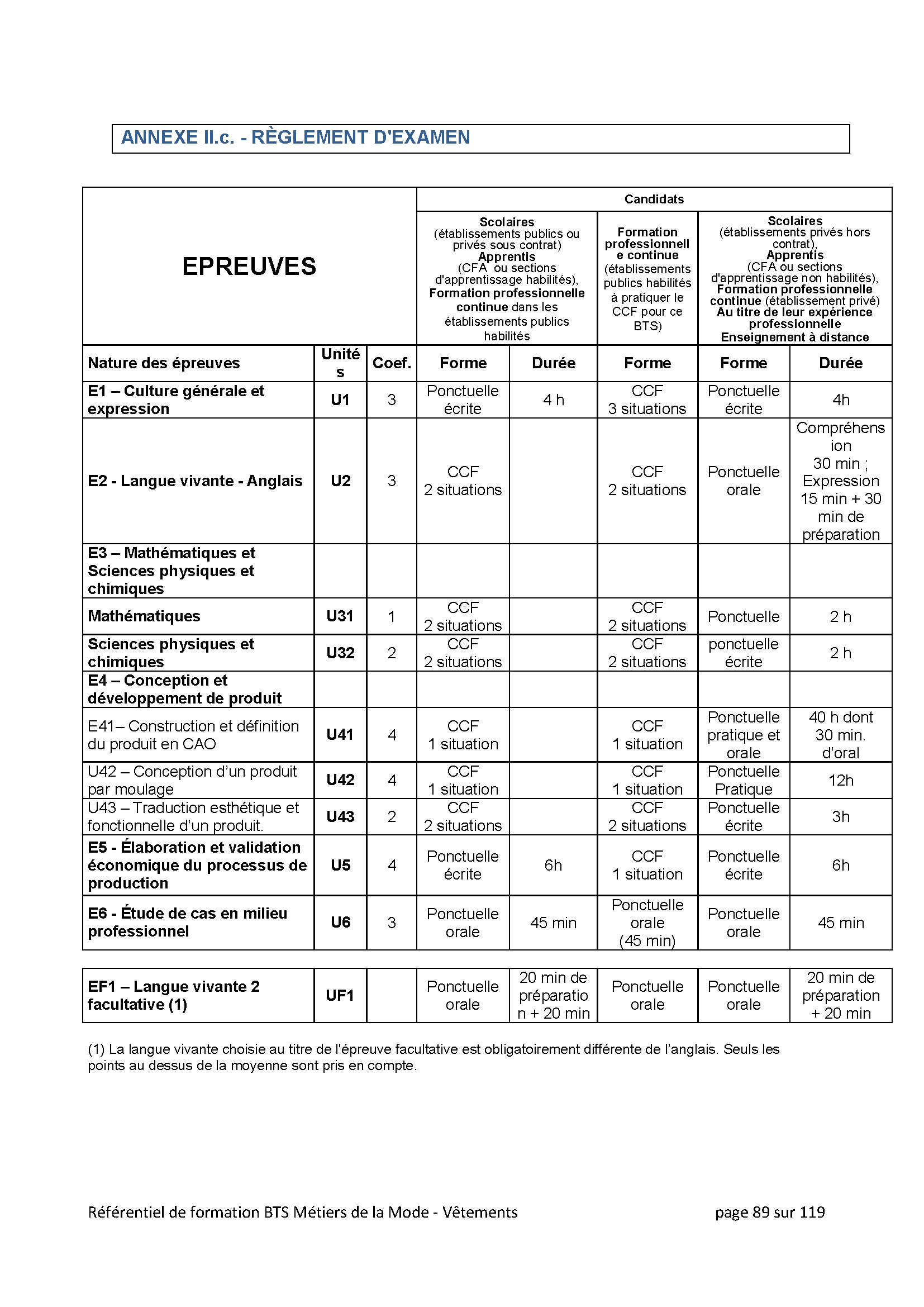 Continuum outil CAO DAO 2D 3D
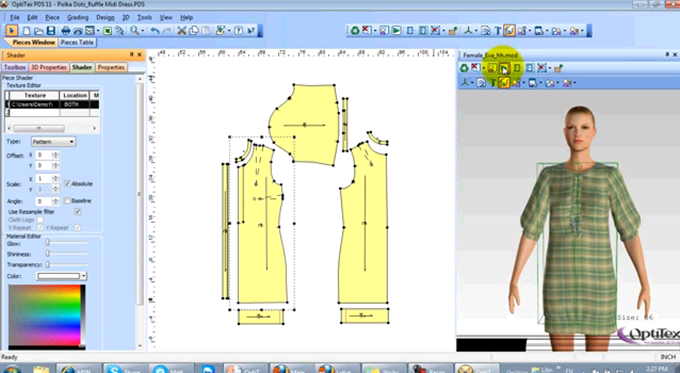 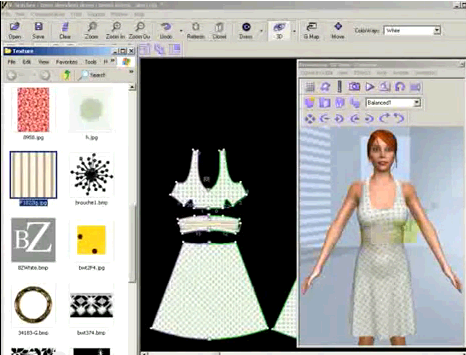 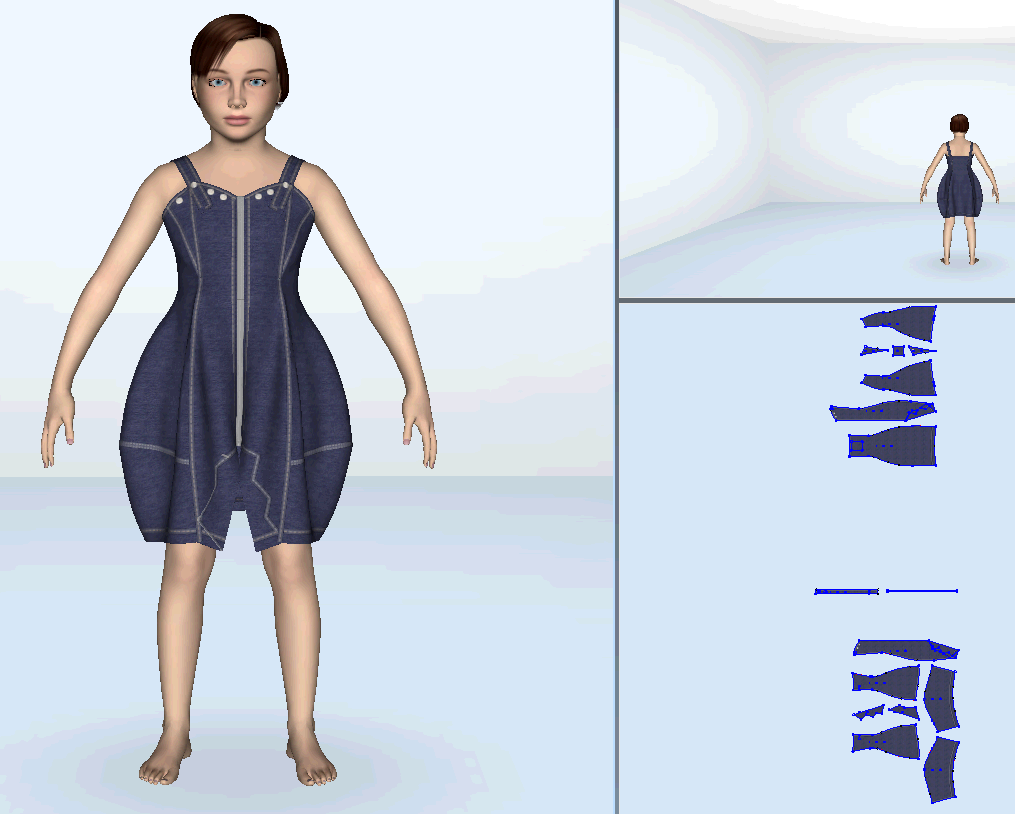 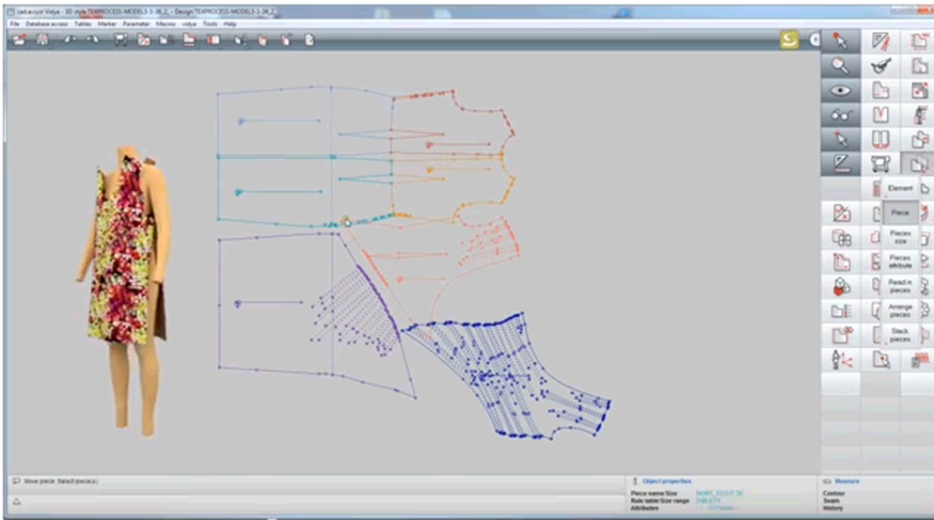 Séquences  pédagogiques en 1re année de BTS
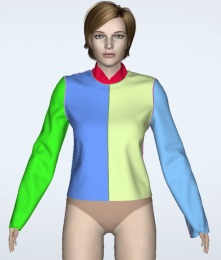 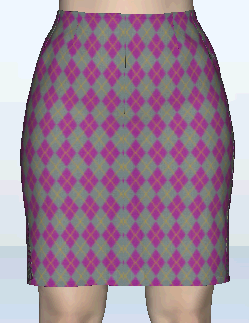 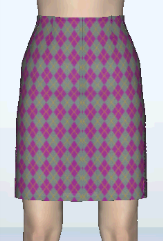 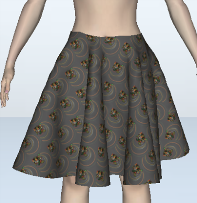 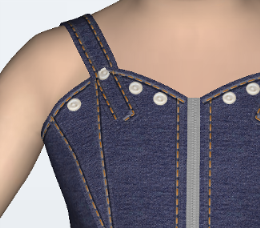 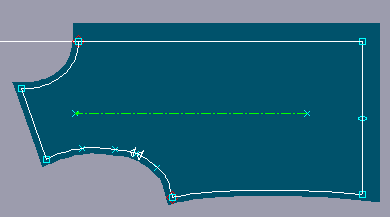 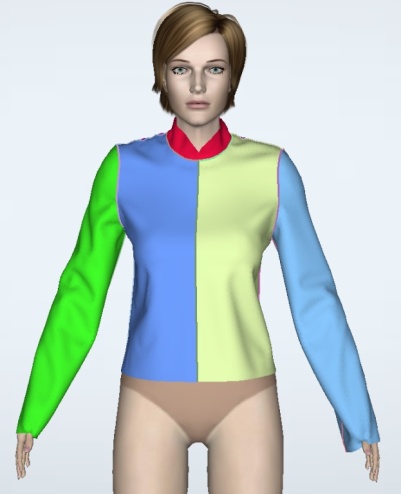 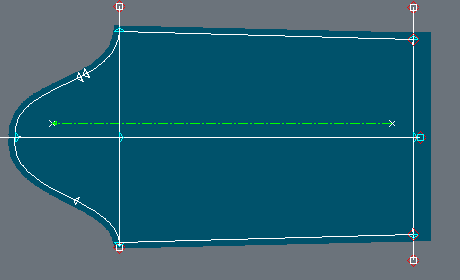 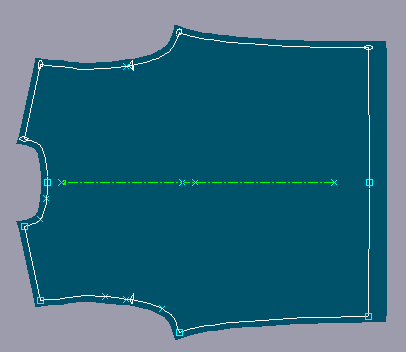 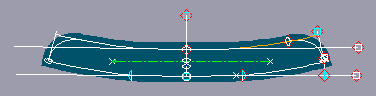 Patronnage 2D
3D  Application démonstrative , incitative : 
présentation de la 3D  - objectifs ; possibilités; méthodologie
Essayage virtuel 
Matière caractérisée
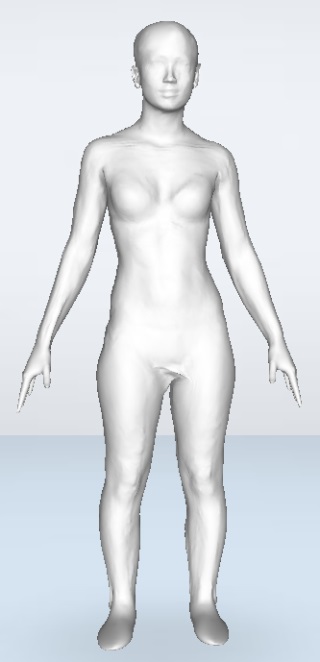 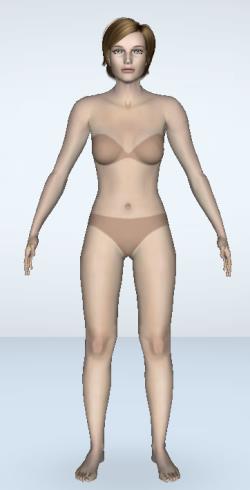 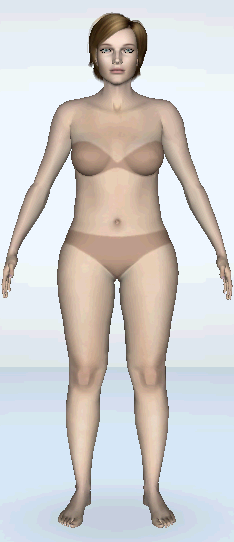 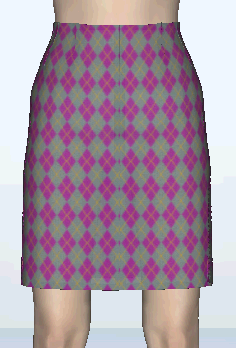 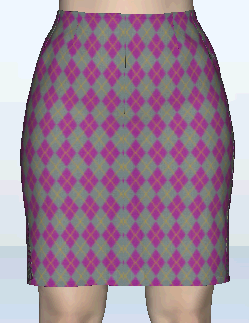 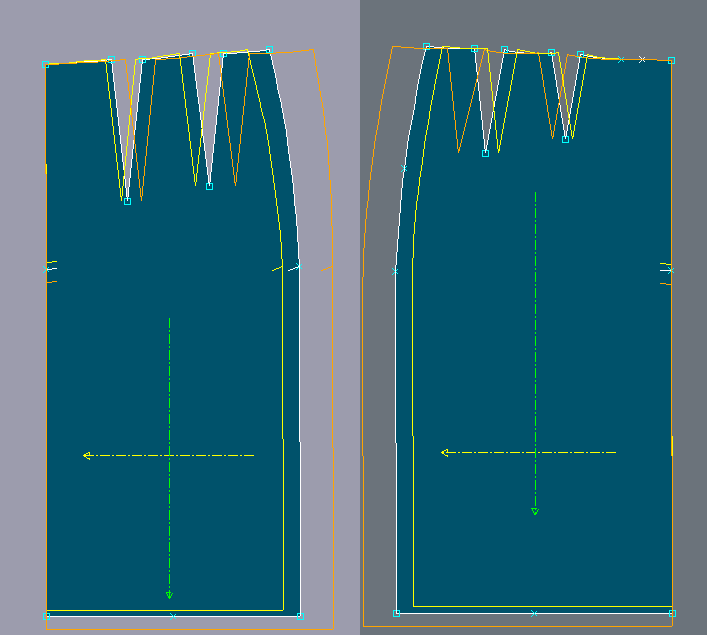 T 42
T 38
Mannequins paramétrés ou scannés
3D  perception accrue et immédiate des rendus  par taille :
visualiser aisément et interpréter le bien-aller des tailles : volume; proportions; aisance
Varier et multiplier les entraînements
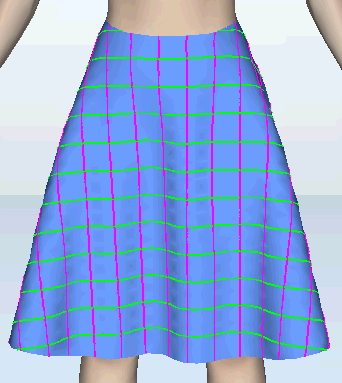 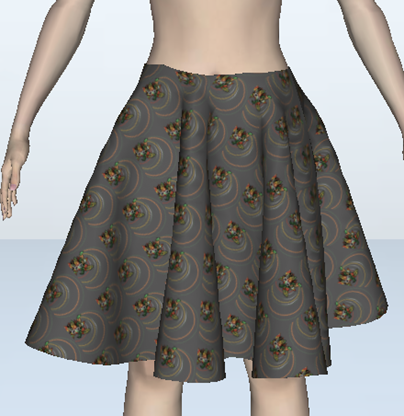 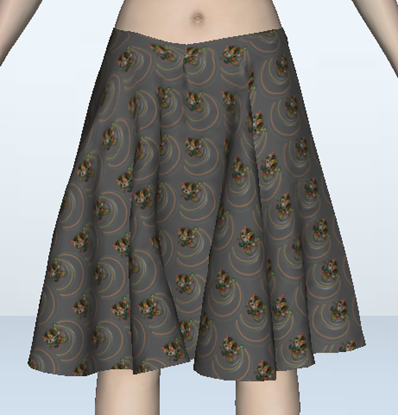 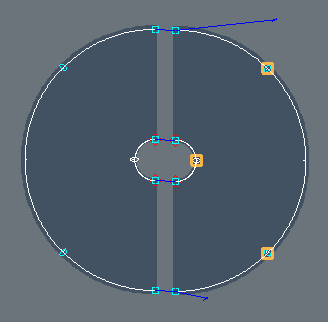 Vérification aplombs
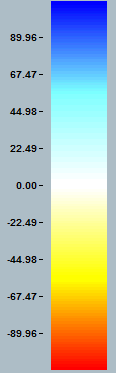 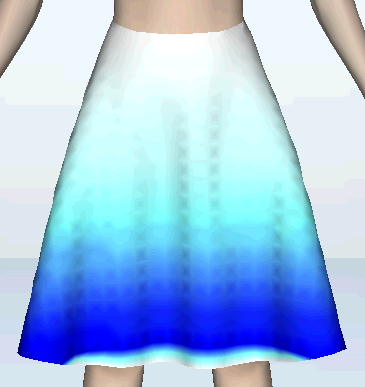 Tissu fluide
Tissu « sec »
3D  perception accrue et immédiate du bien aller : 
visualiser rapidement le rendu d’une construction (ou d’une transformation) ;
appréhender le tombé du tissu ;
analyser le bien-aller.
Vérification aisance
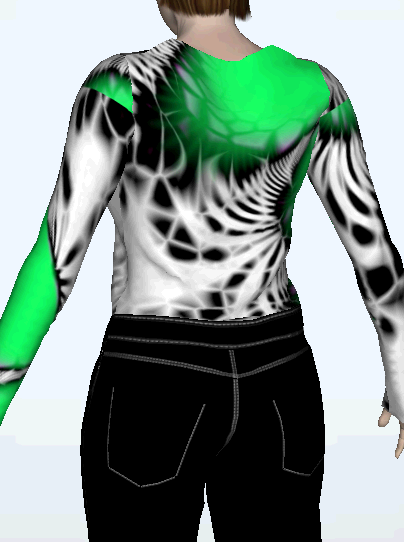 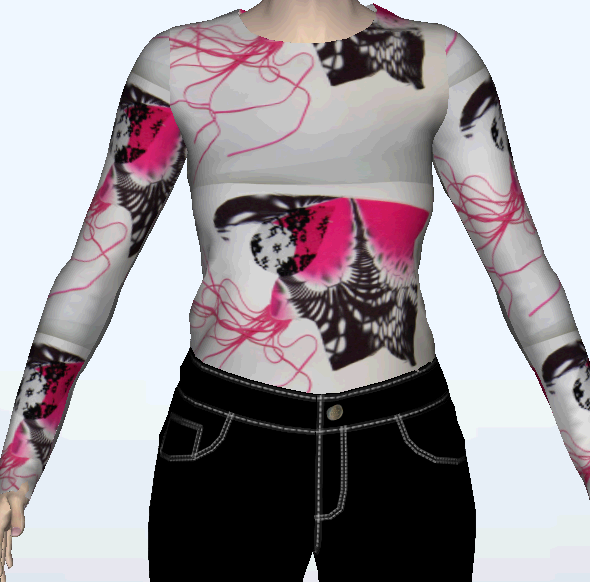 Visualisation Valeurs ajoutées stylistiques (broderies, imprimés, fournitures)
C151Valider la conformité du produit
Niveau taxonomique 3
C17 Essayage
Niveau taxonomique 3
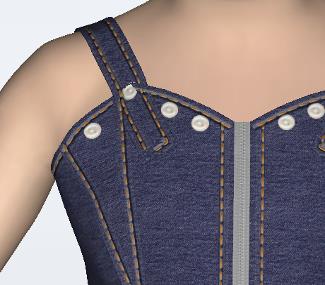 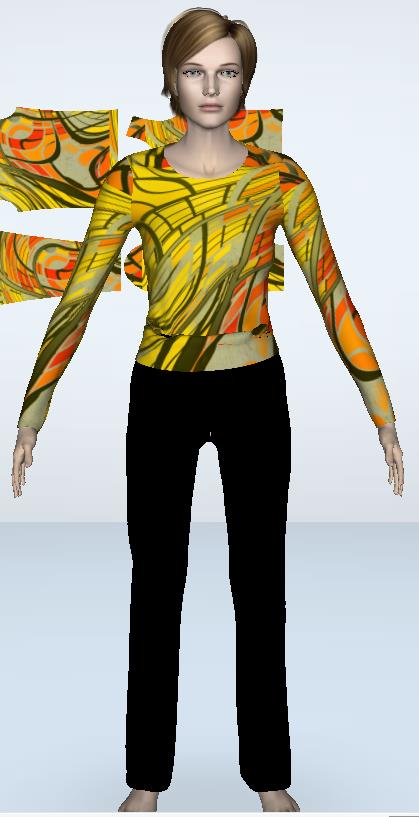 3D   perception accrue et immédiate des effets stylistiques : 
visualiser rapidement le rendu de valeurs ajoutées ;
justifier un  choix  (esthétique, coût de production).
Les perspectives de l’apprentissage 3D
Pour acquérir plus de professionnalisation
-Visualiser des défauts et remédier : retouches patronnage 2D
-Multiplier l’essayage de modèles : Froncés, drapés, plissés, asymétriques, avec capuche, cols, manches (raglan; kimono; tailleur)

Et pour aller encore plus loin
- Essayage d’ensembles : tailleur veste/jupe
- Module collaboratif : communication interservices
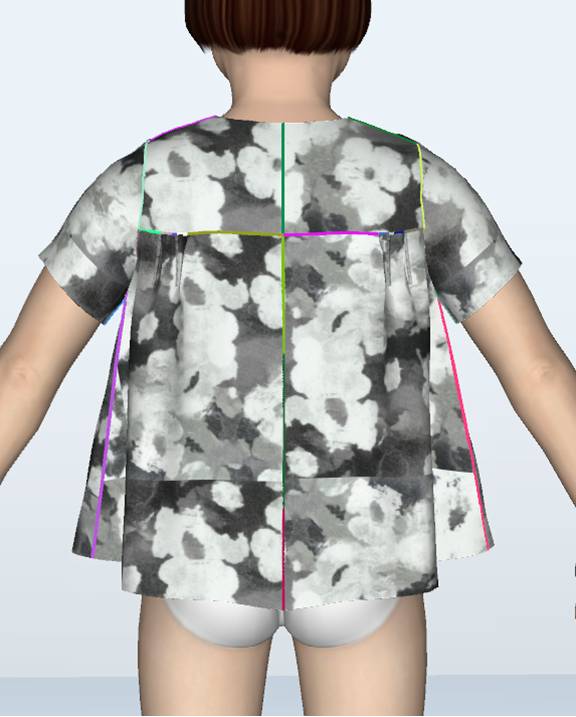 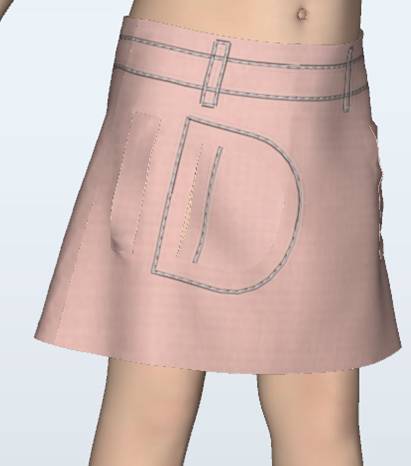 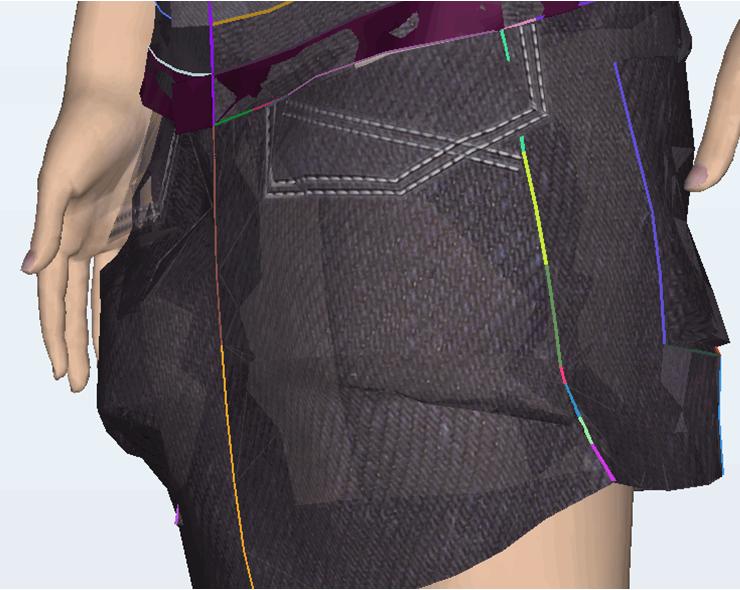 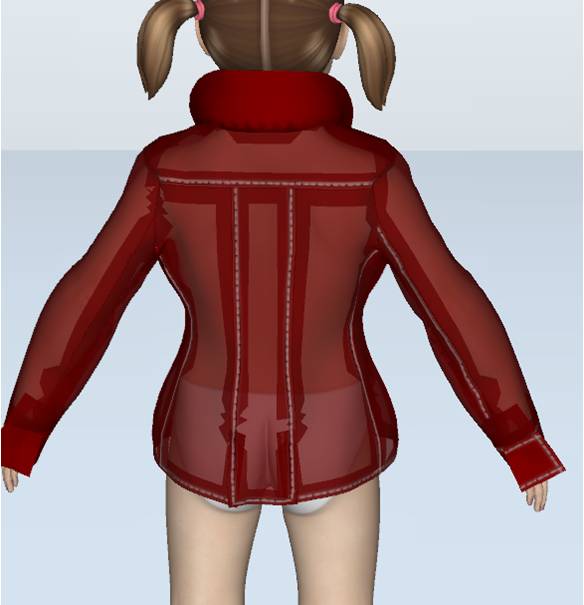 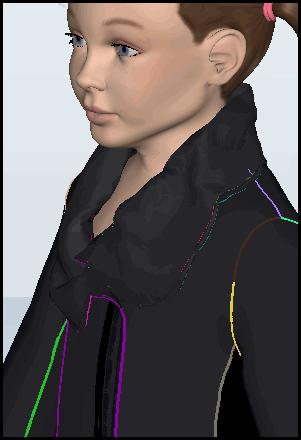 Prototypage virtuel 3Dsa place dans la formation de BTS : bilan